MEAG Power’s 2022 Mayors Summit
The View from APPA: The Outlook for Public Power
Joy Ditto
American Public Power Association
November 5, 2022
#PublicPower  www.PublicPower.org
AMERICAN PUBLIC POWER ASSOCIATION
Trade association representing 
public power utilities across the U.S.
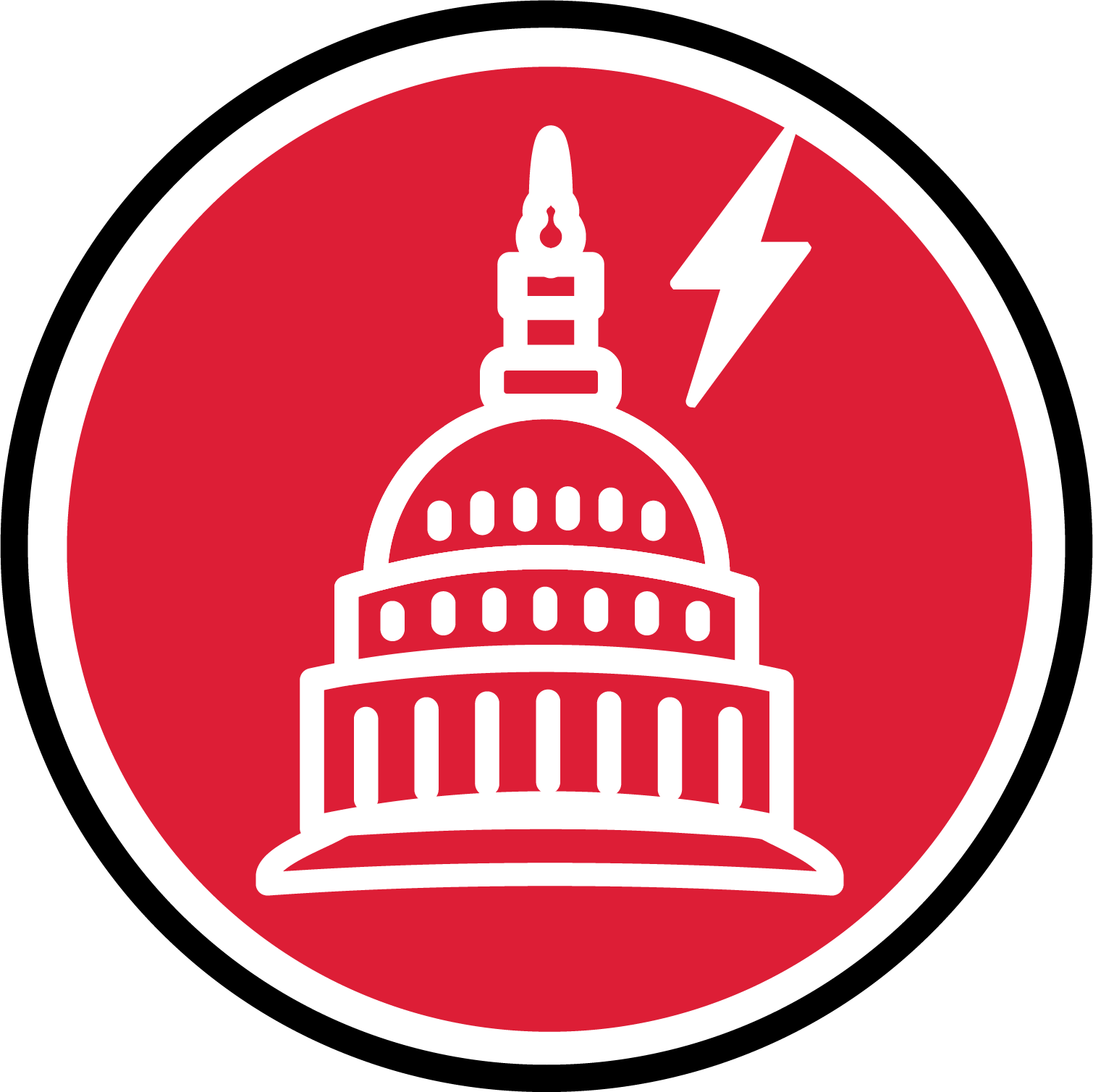 POLICY ADVOCACY
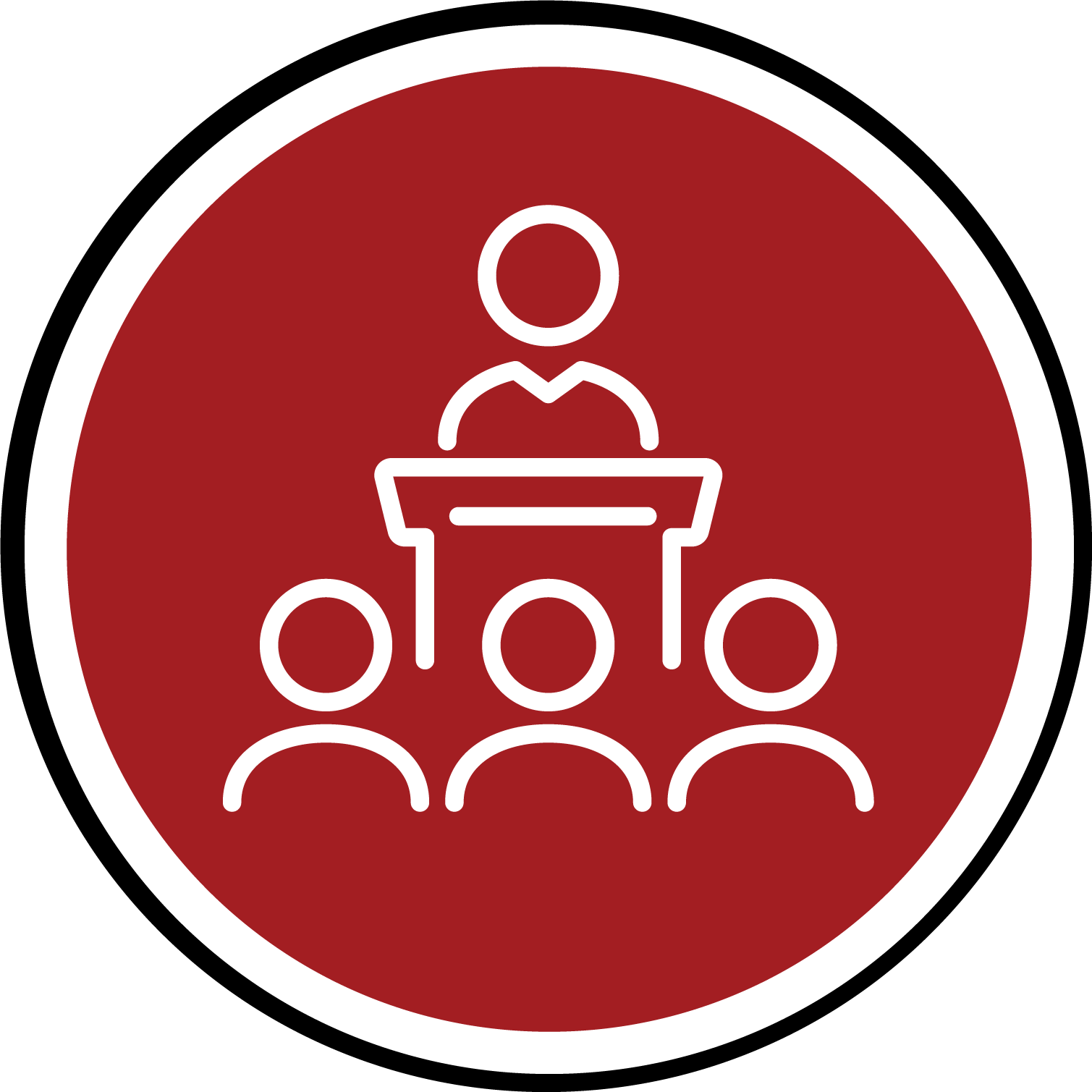 MEMBER EDUCATION AND INFORMATION
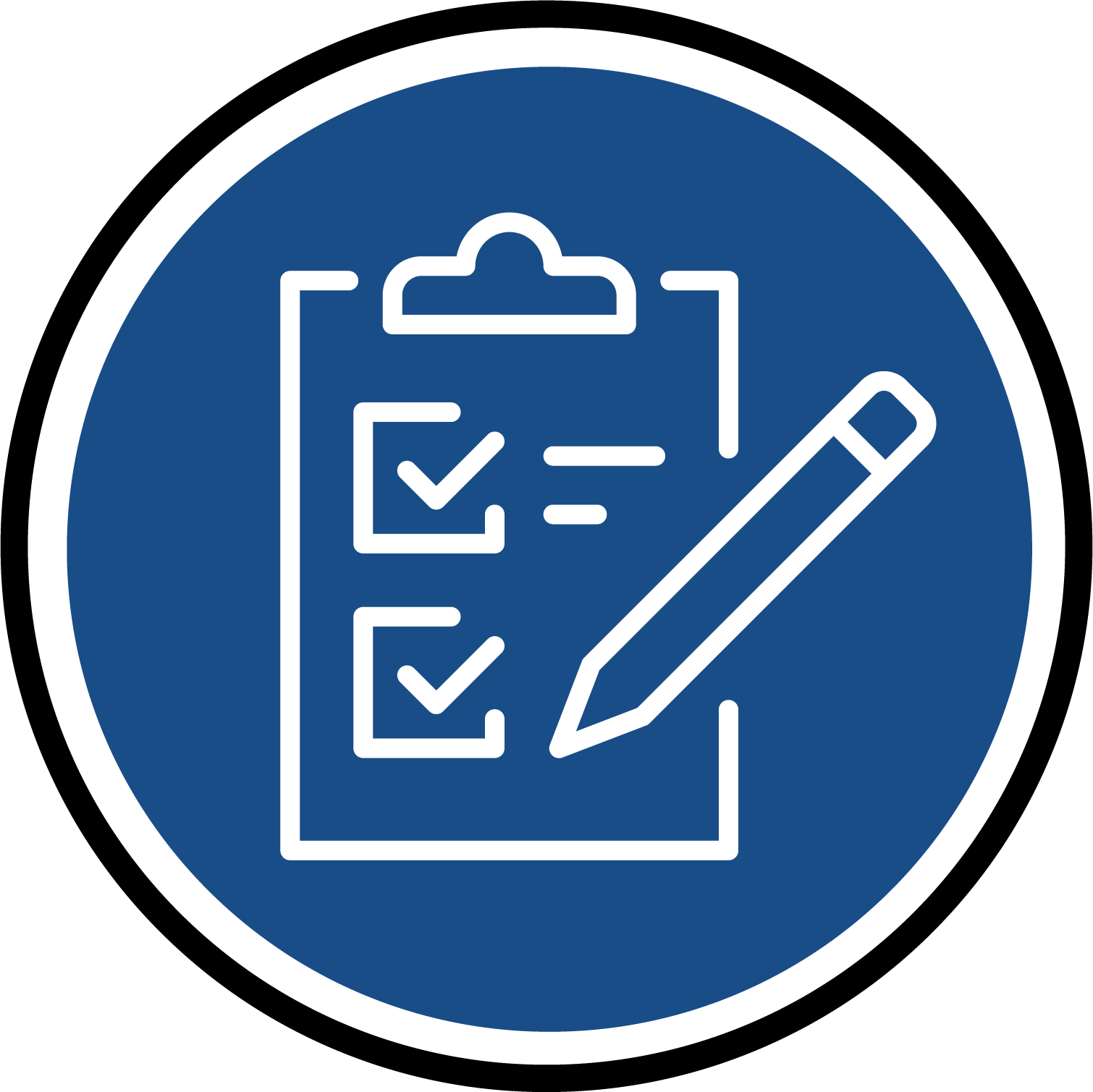 BEST PRACTICES AND RESOURCES
[Speaker Notes: Excellent member education materials
White papers
Lobbying and testimony in Congress
Legislative Conference
Federal Energy Regulatory Commission
Wholesale transmission and power rates
Sandy - Mutual Aid Playbook]
THREE TYPES OF ELECTRIC UTILITIES
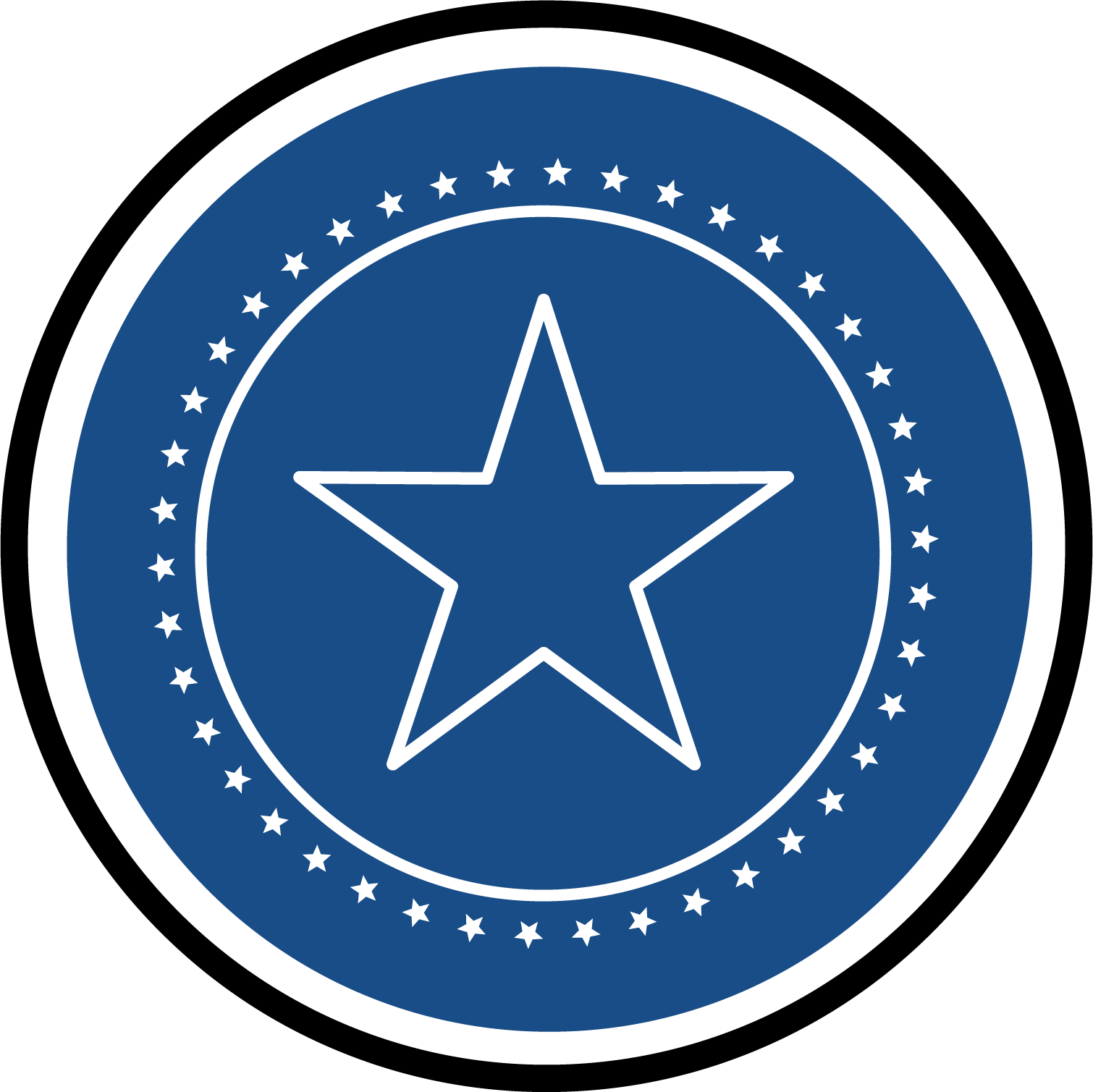 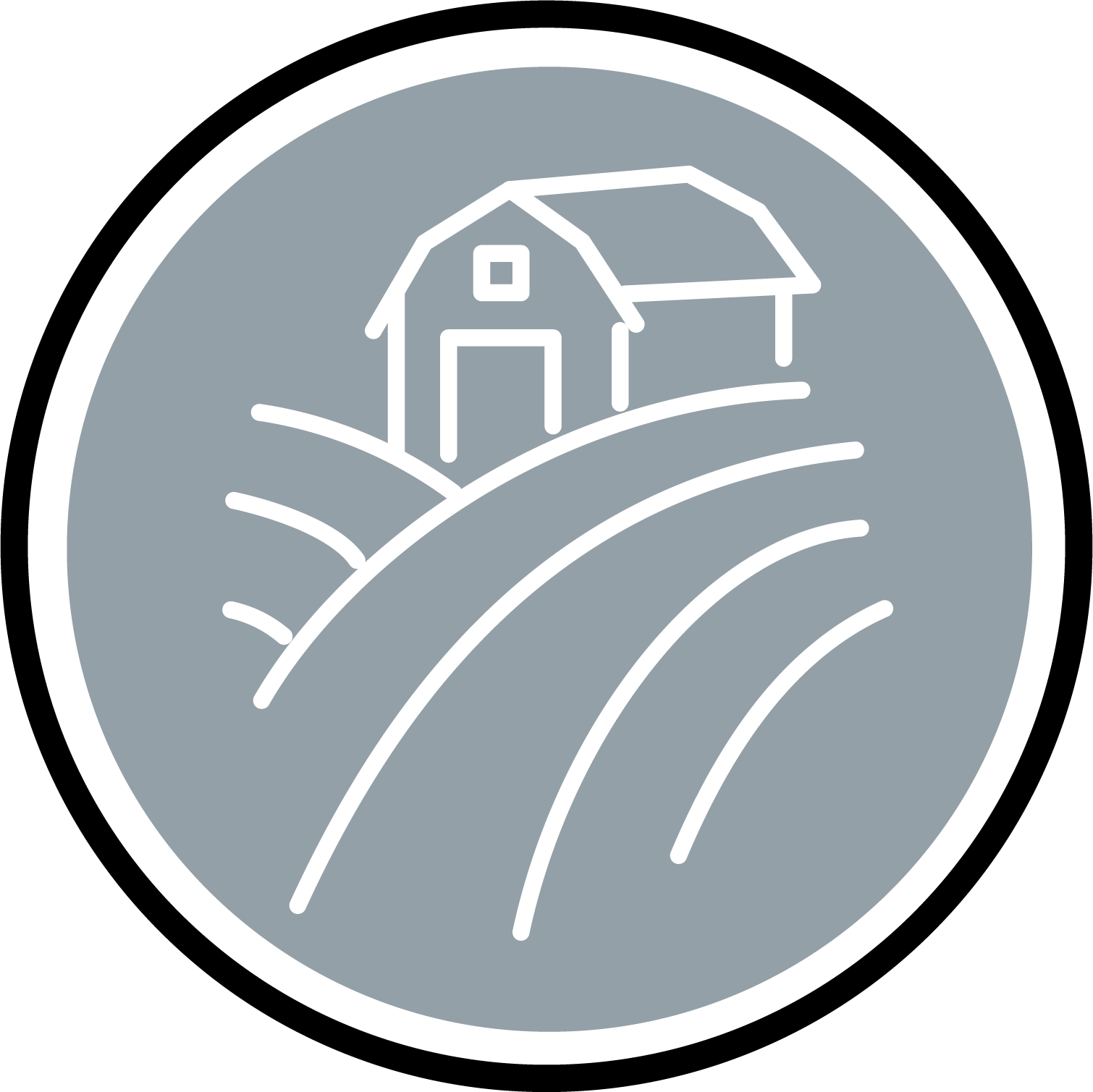 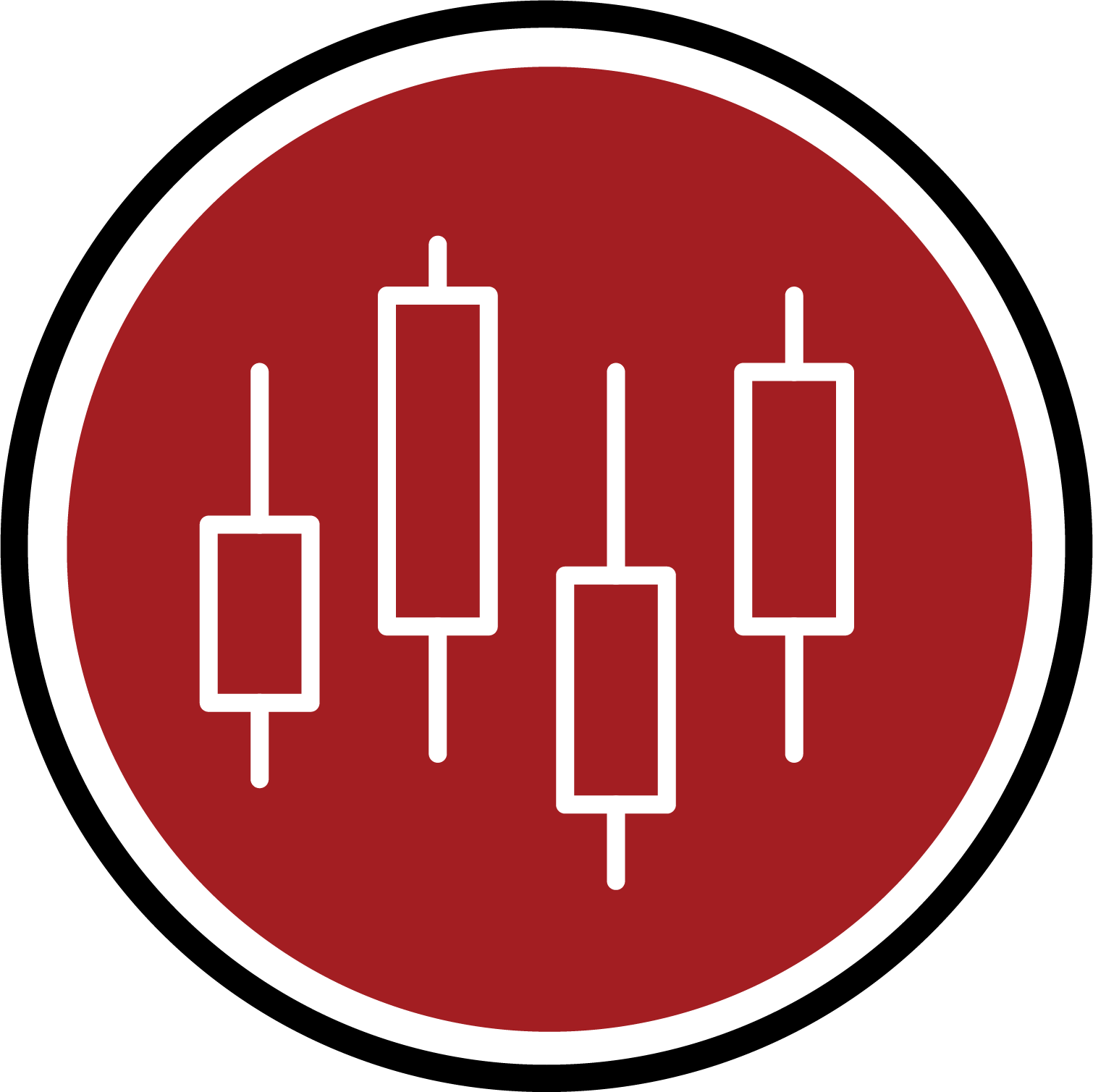 PUBLIC POWER
UTILITIES
RURAL ELECTRIC COOPERATIVES
INVESTOR-OWNED
UTILITIES
BUSINESS MODEL
Not for profit, community-owned
Only for interstate transmission
Very limited instances
Elected/appointed boards – mayors, city council members, citizens
For profit, shareholder-owned
For wholesale rates
All
Private boards
Not for profit, member-owned
Only for interstate transmission
Some
Member-elected boards
FERC JURISDICTION
REGULATED BY STATE PUBLIC UTILITY COMMISSION
GOVERNED BY
THREE TYPES OF ELECTRIC UTILITIES
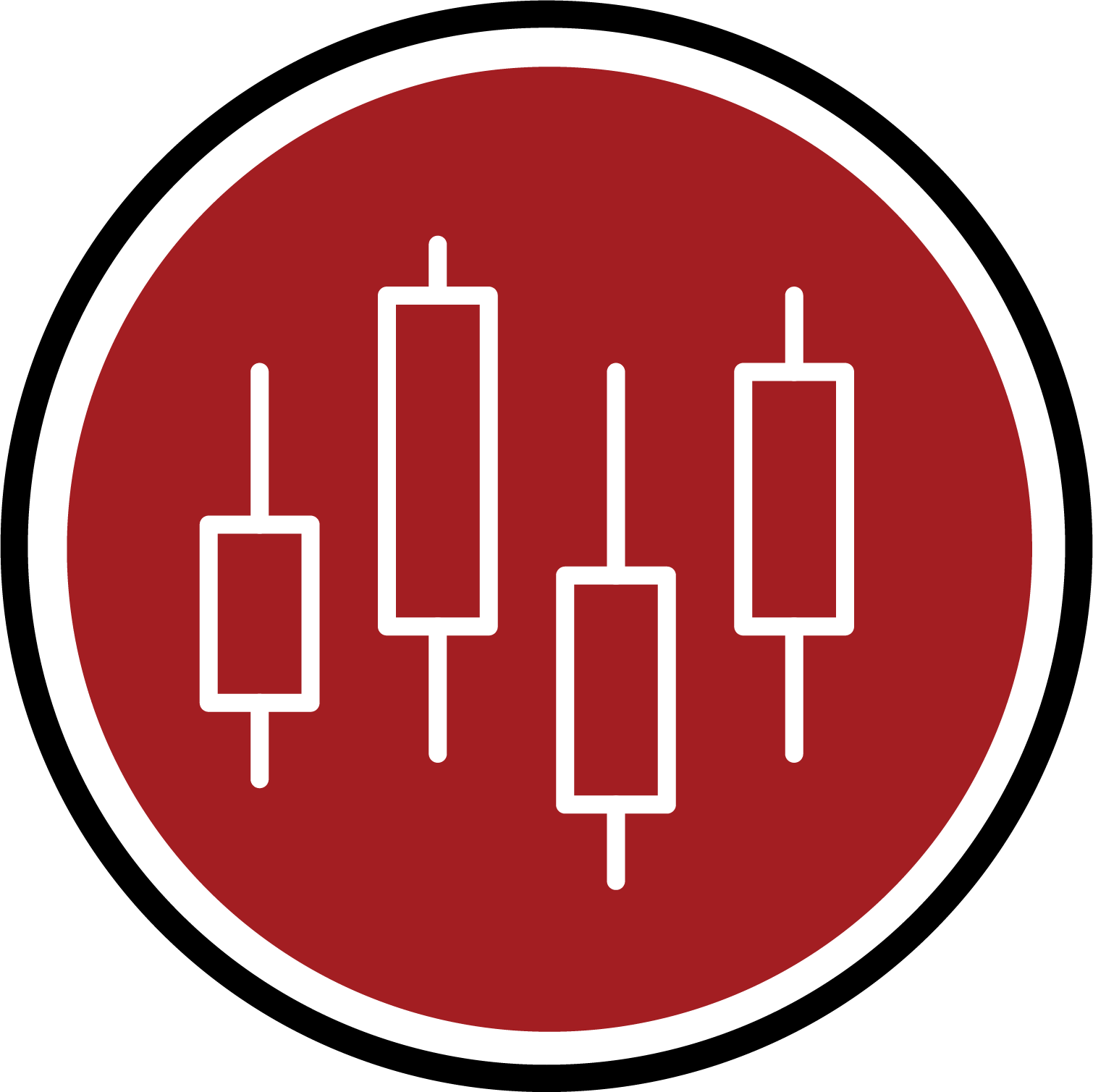 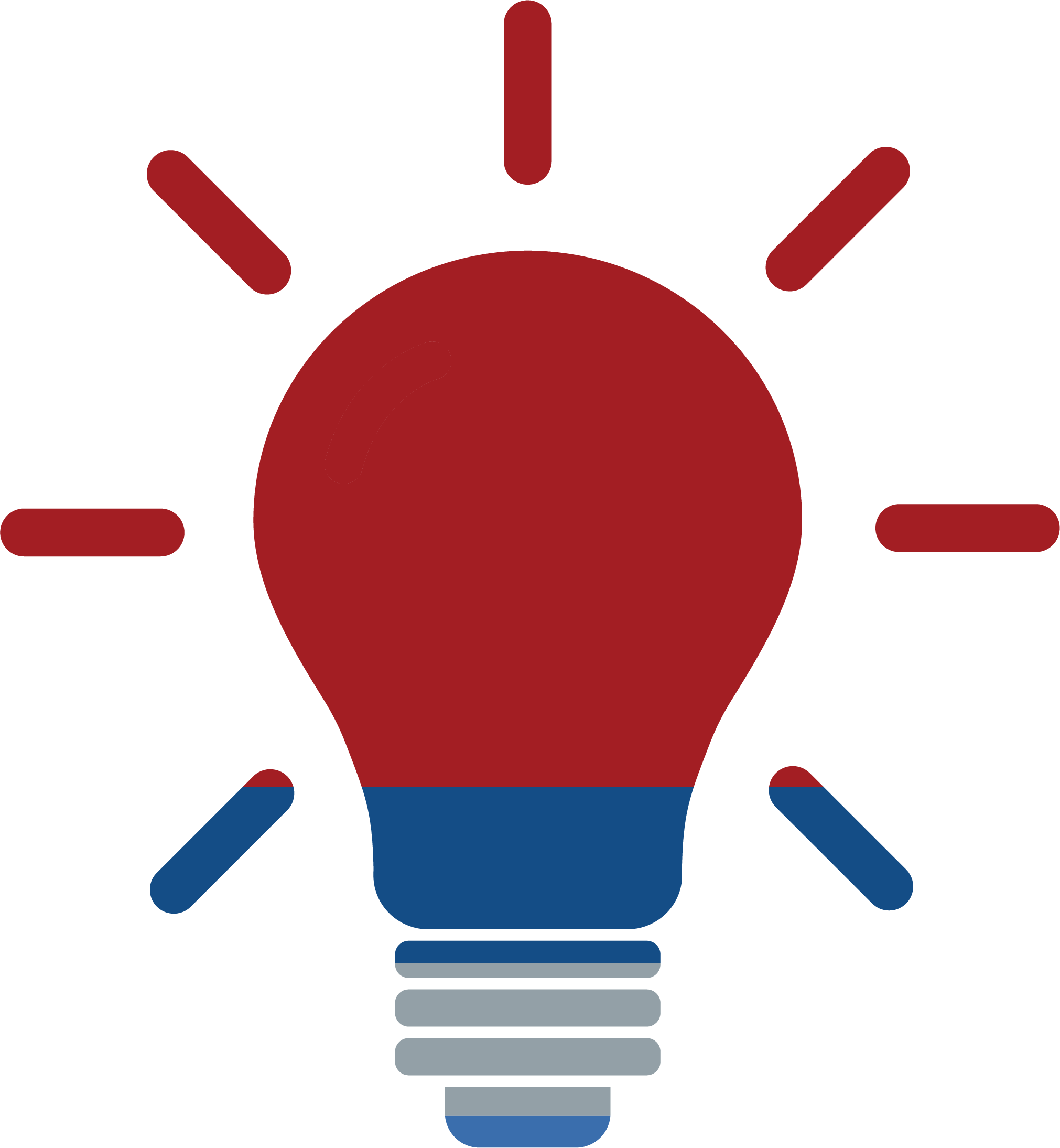 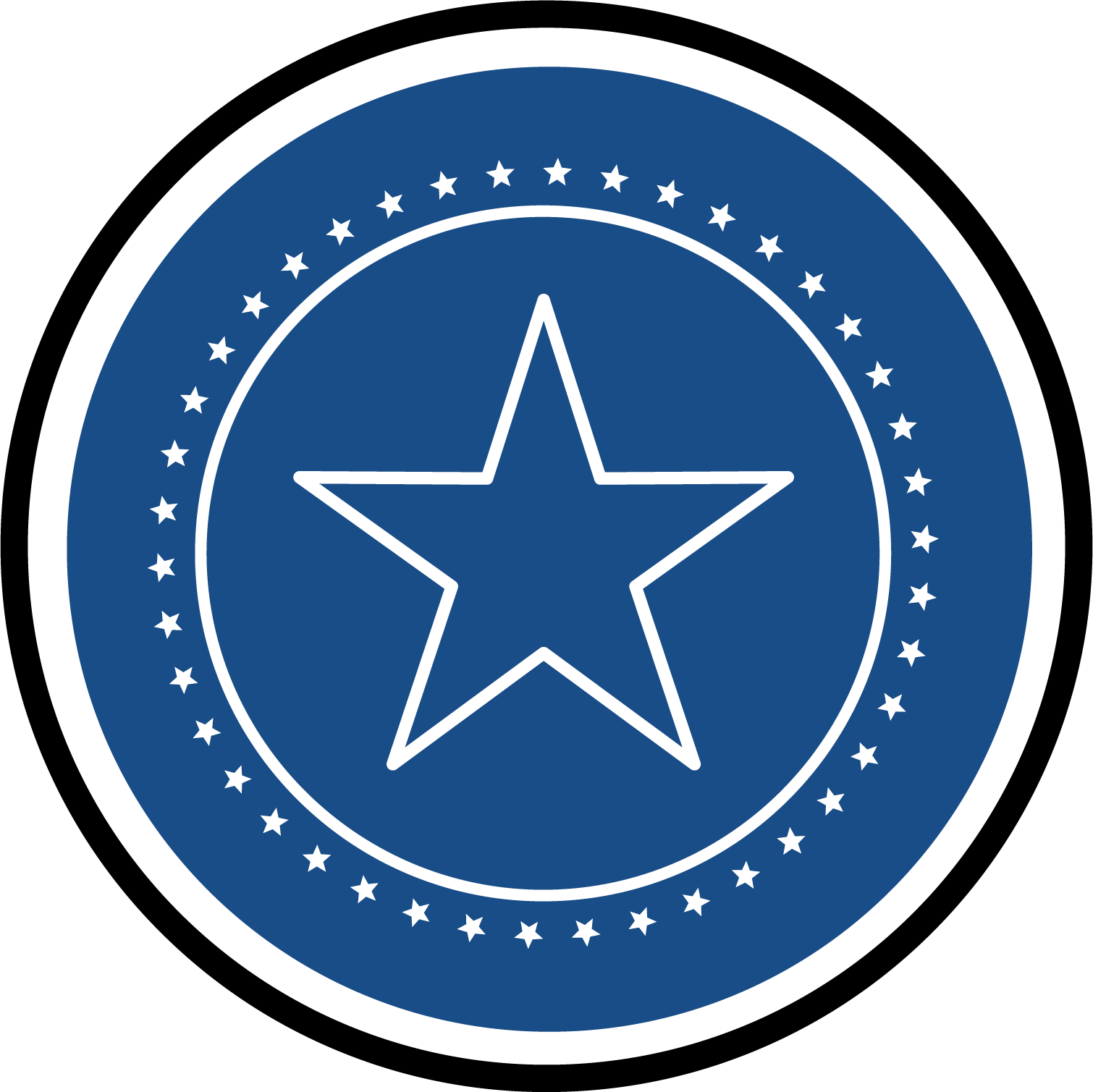 INVESTOR-OWNED
UTILITIES
PUBLIC POWER
UTILITIES
68%
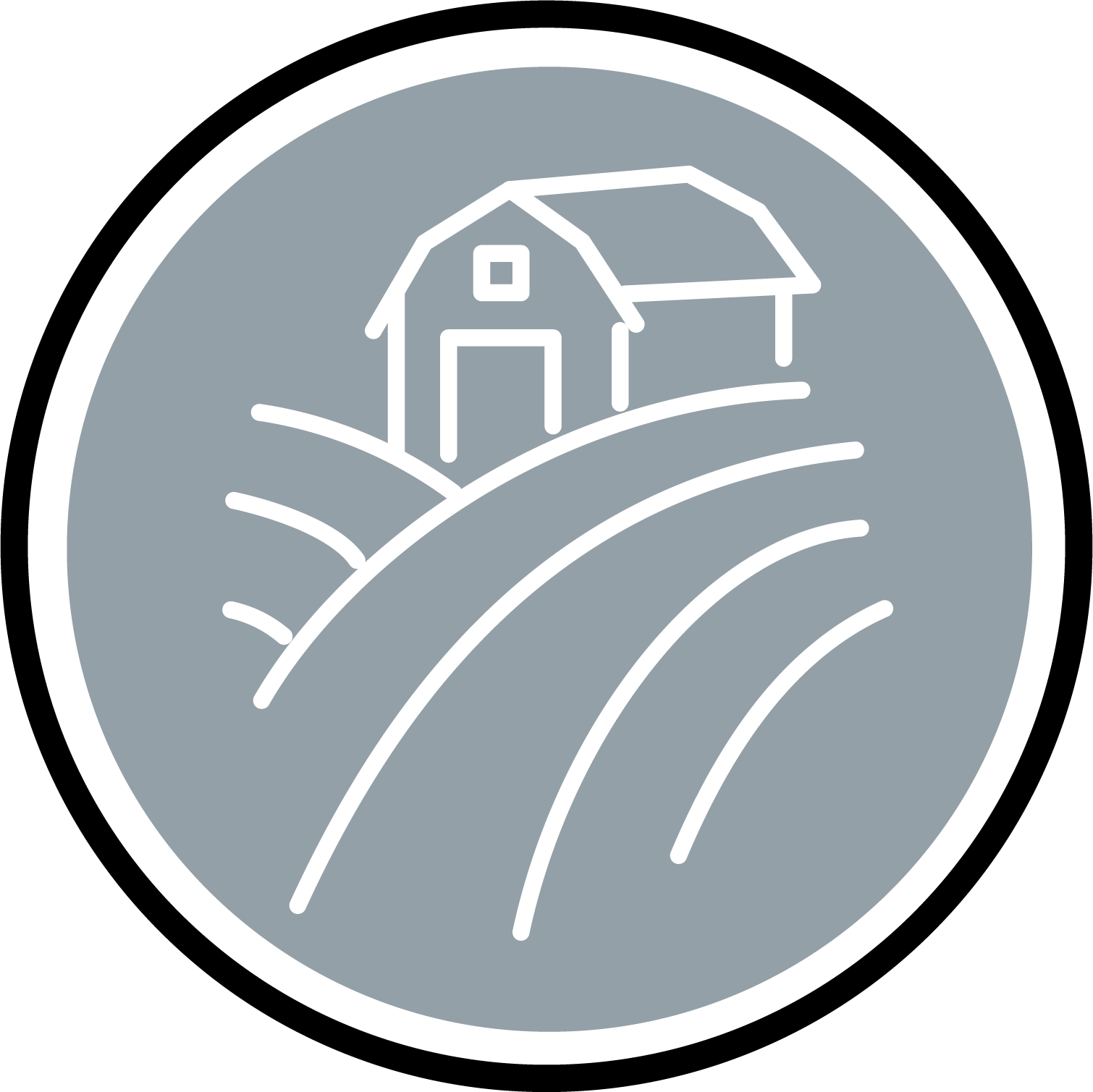 MOSTLY IN TEXAS
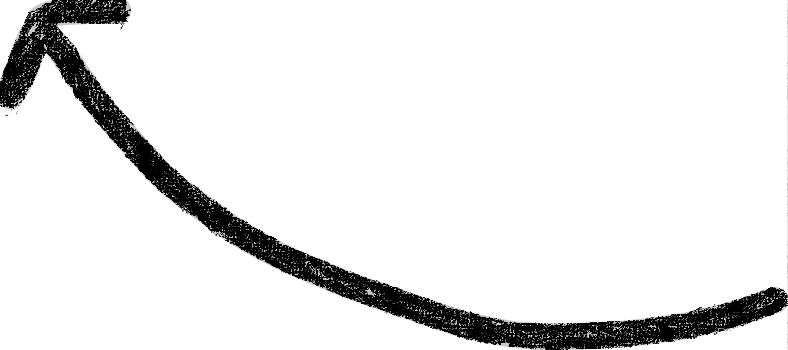 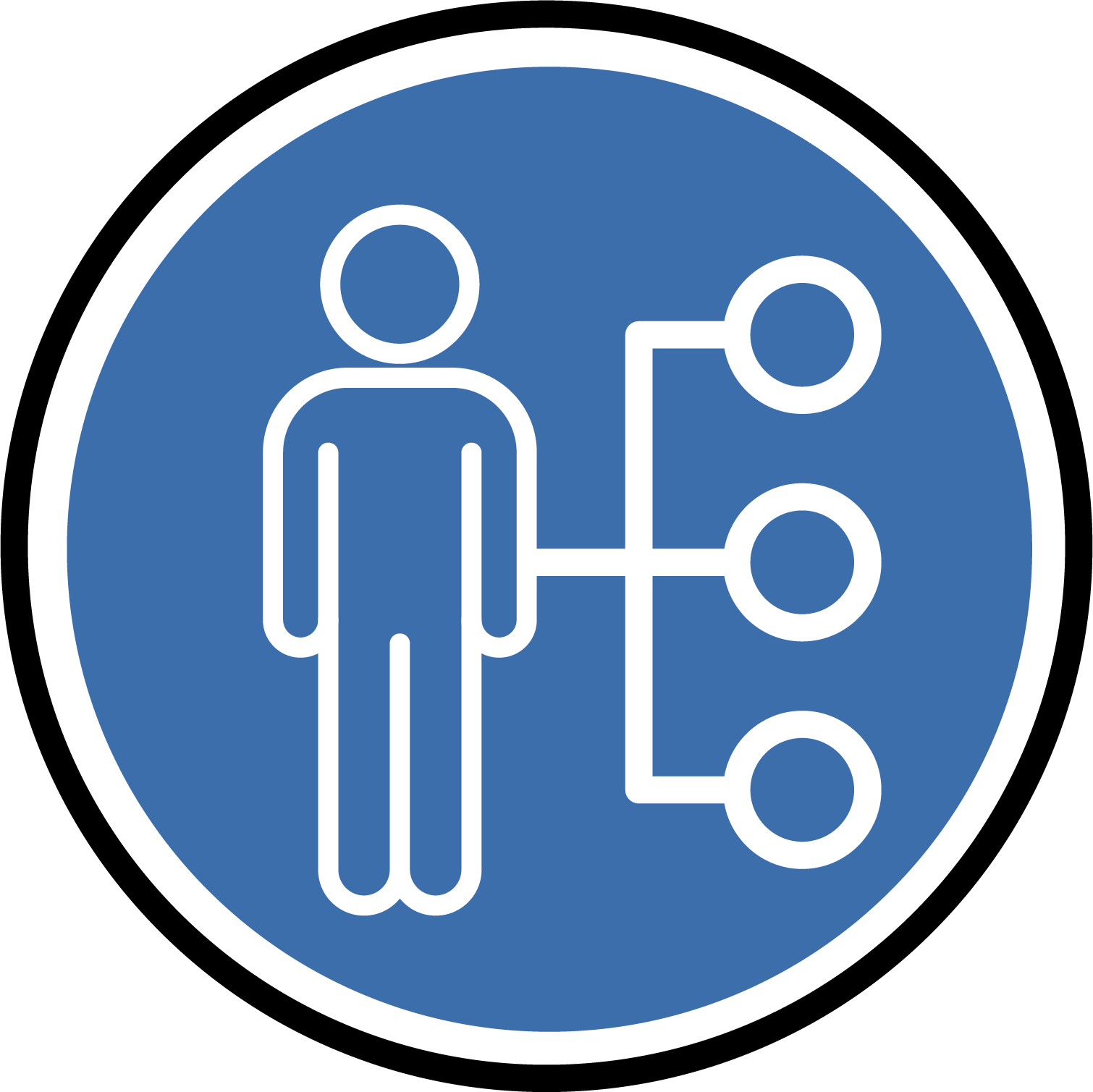 15%
RURAL ELECTRIC COOPERATIVES
13%
POWER MARKETERS
4%
APPA and MEAG Power
APPA Board of Directors Region 5: Delaware, Florida, Georgia, Maryland, North Carolina, South Carolina, Virginia, West Virginia

Region 5 Board Member from Georgia: Jim Fuller, CEO, MEAG Power

	Other Region 5 Board members include:  Chair, Tony Cannon, 	Greenville Utilities Commission, North Carolina; Jason Grey, 	Danville Utilities Department, Virginia; Roy Jones, ElectriCities of 	North Carolina, Inc.; Joel Ledbetter, Easley Combined Utilities, 	South Carolina; Lynne Tejeda, Keys Energy Services, Florida
APPA and MEAG Power (Cont.)
PowerPAC Board of Directors, Region 5 (Delaware, Florida, Georgia, Maryland, N. Carolina, S. Carolina, Virginia, W. Virginia, Puerto Rico, and the U.S. Virgin Islands):
Paul Warfel, Director, Government & Corporate Affairs, MEAG Power

Reliable Public Power Provider (RP3): 
Marietta Power and Water; Albany Utilities; City of Cartersville; Newnan Utilities; City of Calhoun Electric Department; Fort Valley Utility Commission

Smart Energy Provider (SEP) Program: Albany Utilities; Crisp County Power Commission

APPA Advisory Committee Member from Georgia: Walter West, Interim CEO, Electric Cities of Georgia, Atlanta, GA
REMINDER: New Residential Customer Expectations
Historic Residential Customer Relationship
Transactional (paying for one-way service)
Affordable
Reliable
Excellent Customer Service
New Residential Customer Relationship
Wide range from transactional to full service – and everything in-between
Complexity and granularity to meet expectations can be challenging
7
@PublicPowerOrg #PublicPower
Challenges to Meeting Customer Expectations
Addressing climate change concerns and related regulatory complexity
Managing weather and other hazards (um, a global pandemic being one)
Understanding digitalization versus cybersecurity – a classic yin and yang
Balancing changing political winds
Workforce availability
Supply chain…and interdependencies
Acknowledging need for ongoing education given the lack of understanding of electricity
Recognizing blindsides
New (or at Least Heightened) Barriers to Meeting Those Expectations
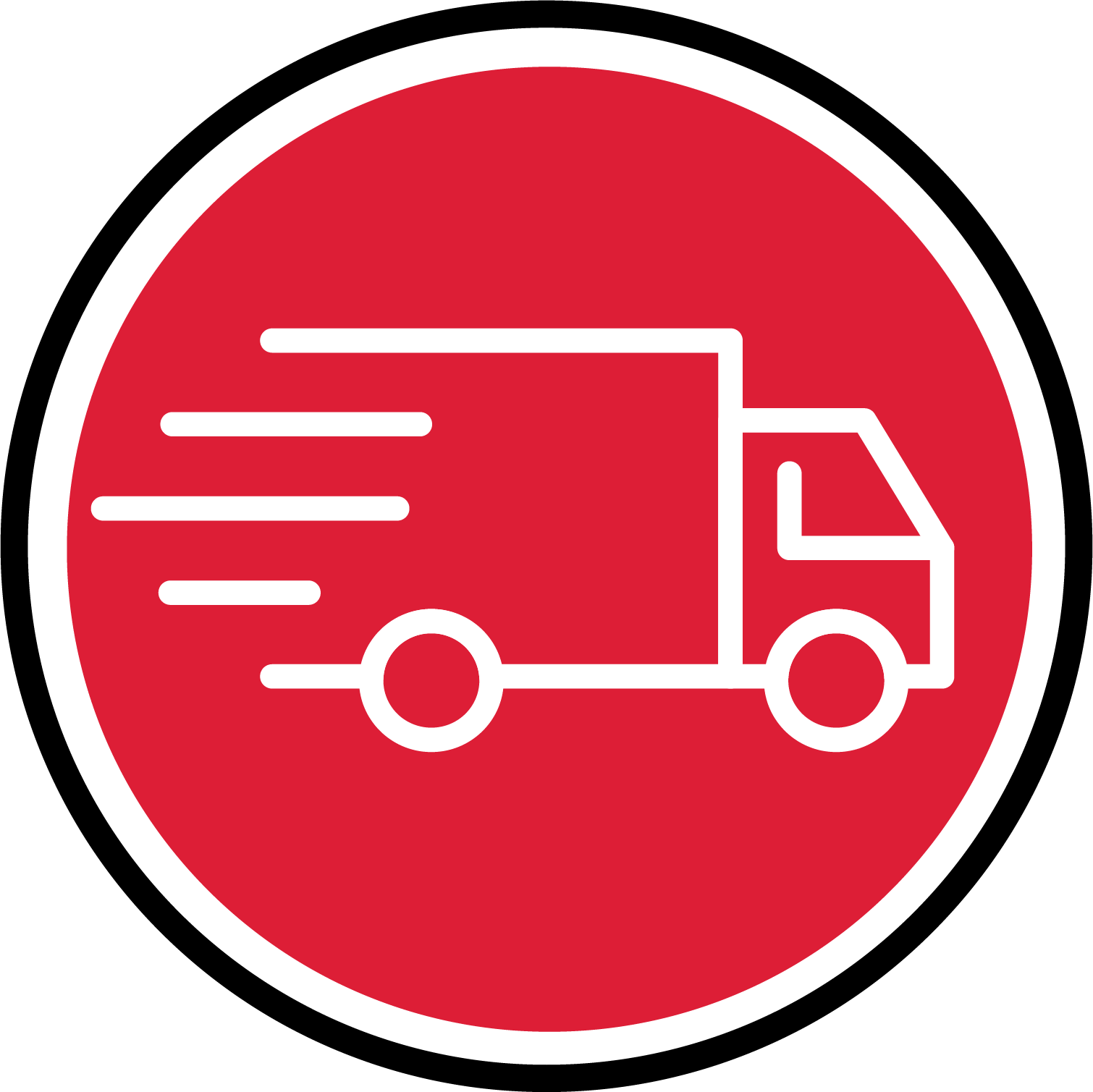 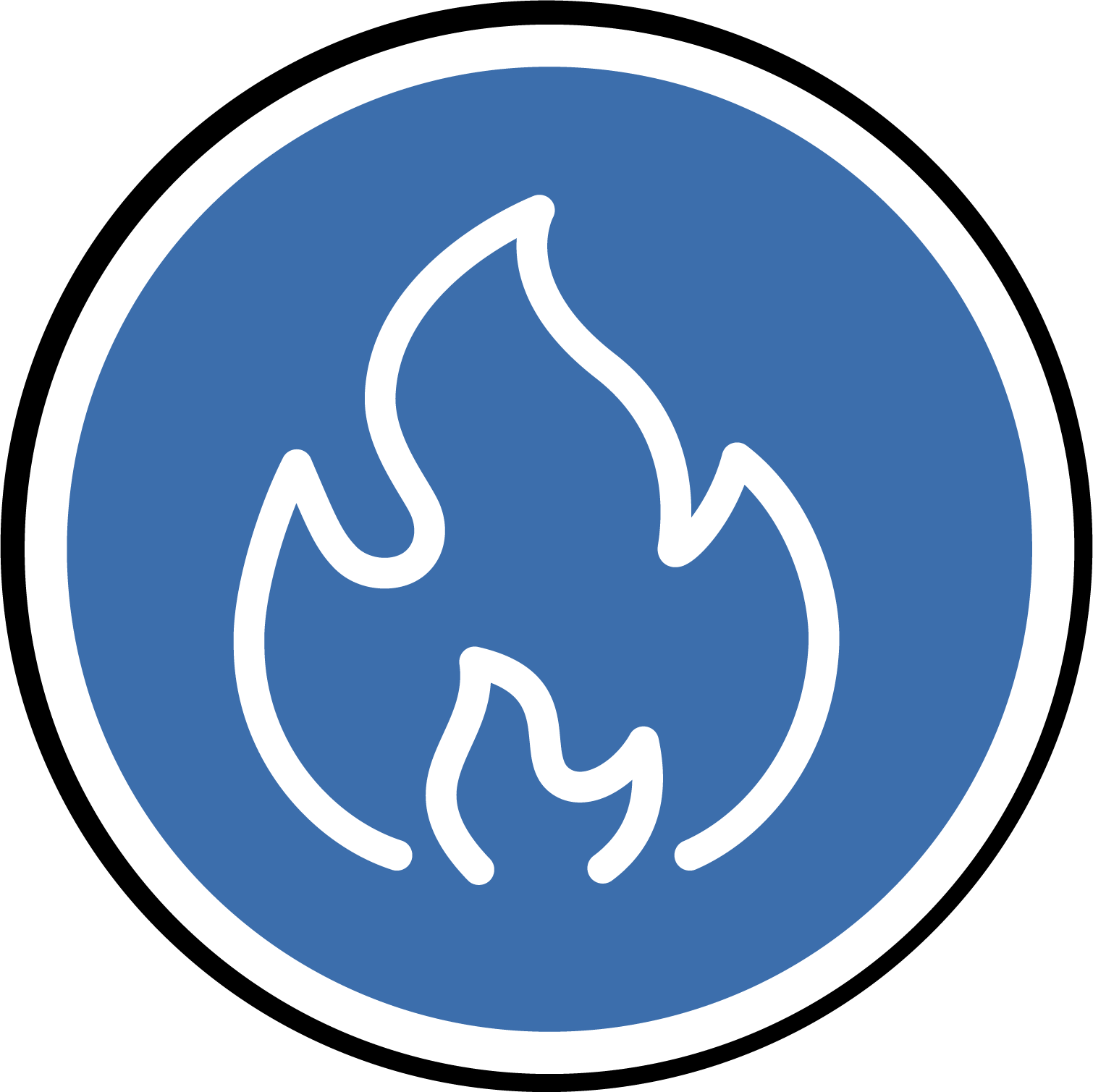 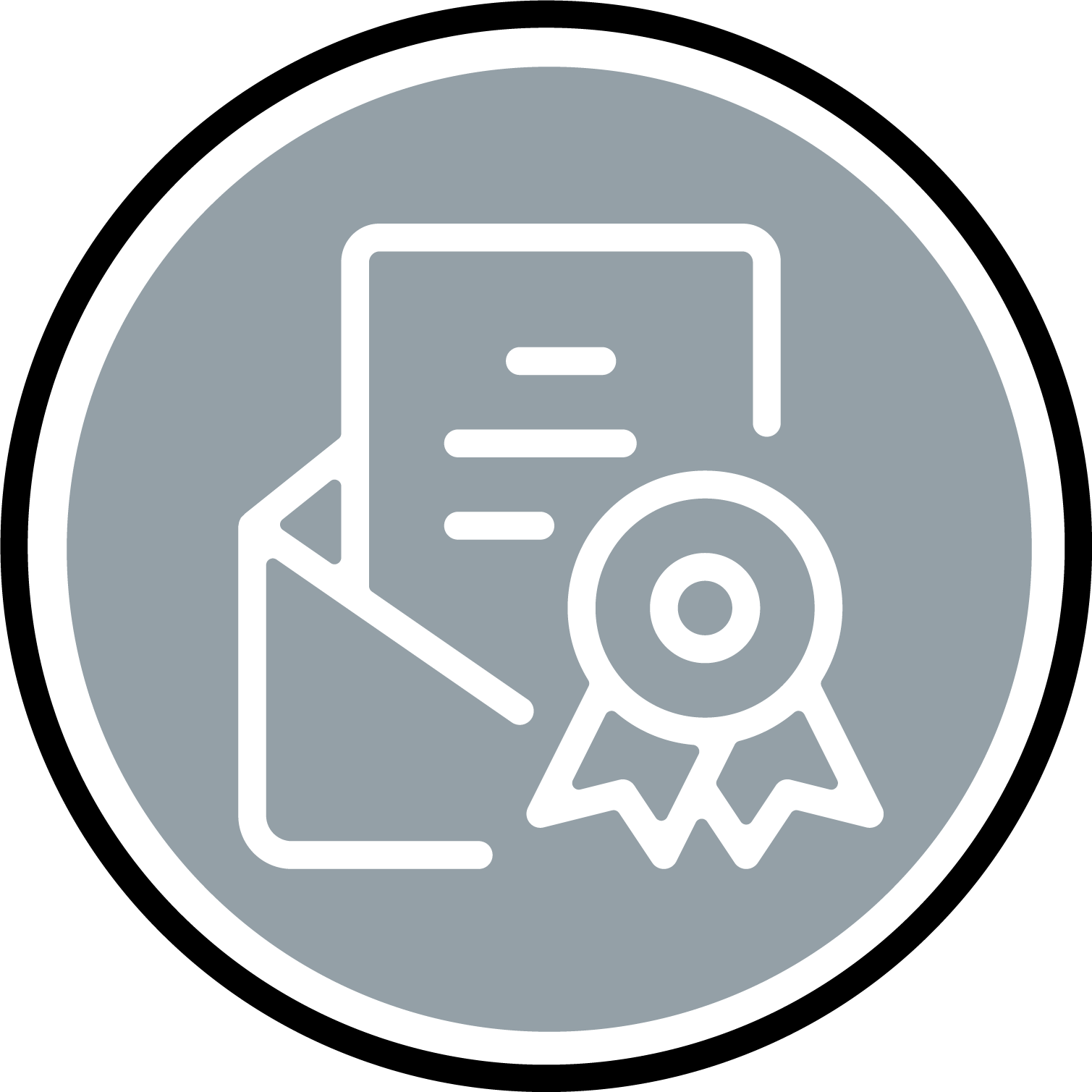 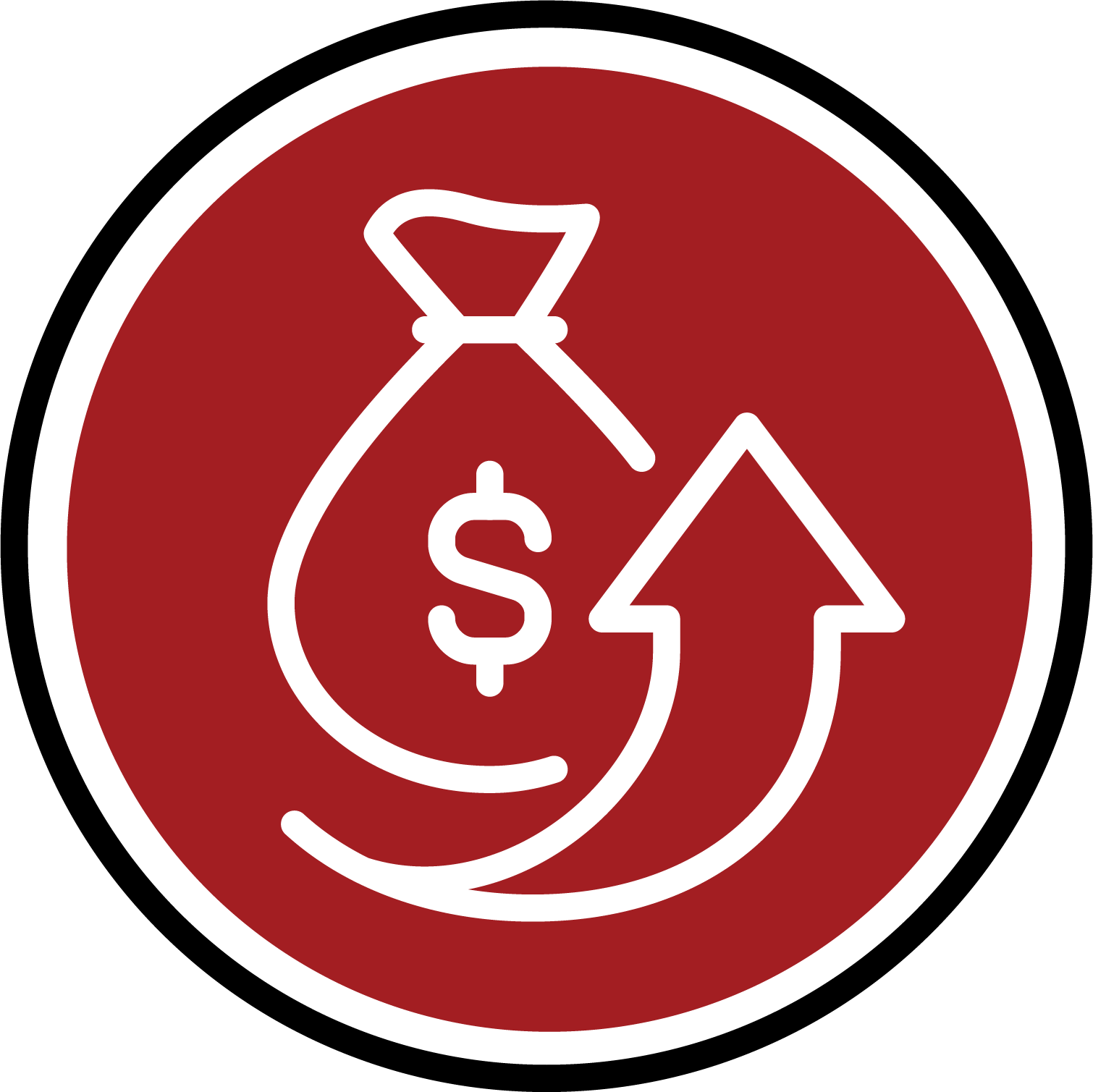 Supply chain
Natural gas prices
Permitting/Siting
Inflation/Workforce
9
@PublicPowerOrg #PublicPower
Opportunities to Unleash Public Power!
Telling our story – more platforms to do so
Better educating policy makers and enabling our champions
Leveraging our new direct pay credit and other federal dollars
Continuing to leverage our collective knowledge and resources 
Using the gems of our private utility telecom networks to develop technology (and maybe deploy broadband)
Developing and maintaining partnerships!! Traditional and non-traditional (frenemies)
Creating future leaders and thinking differently about our workforce
Focusing on reliability, affordability, and sustainability – public power hallmarks
New Tools to Help Unleash Public Power
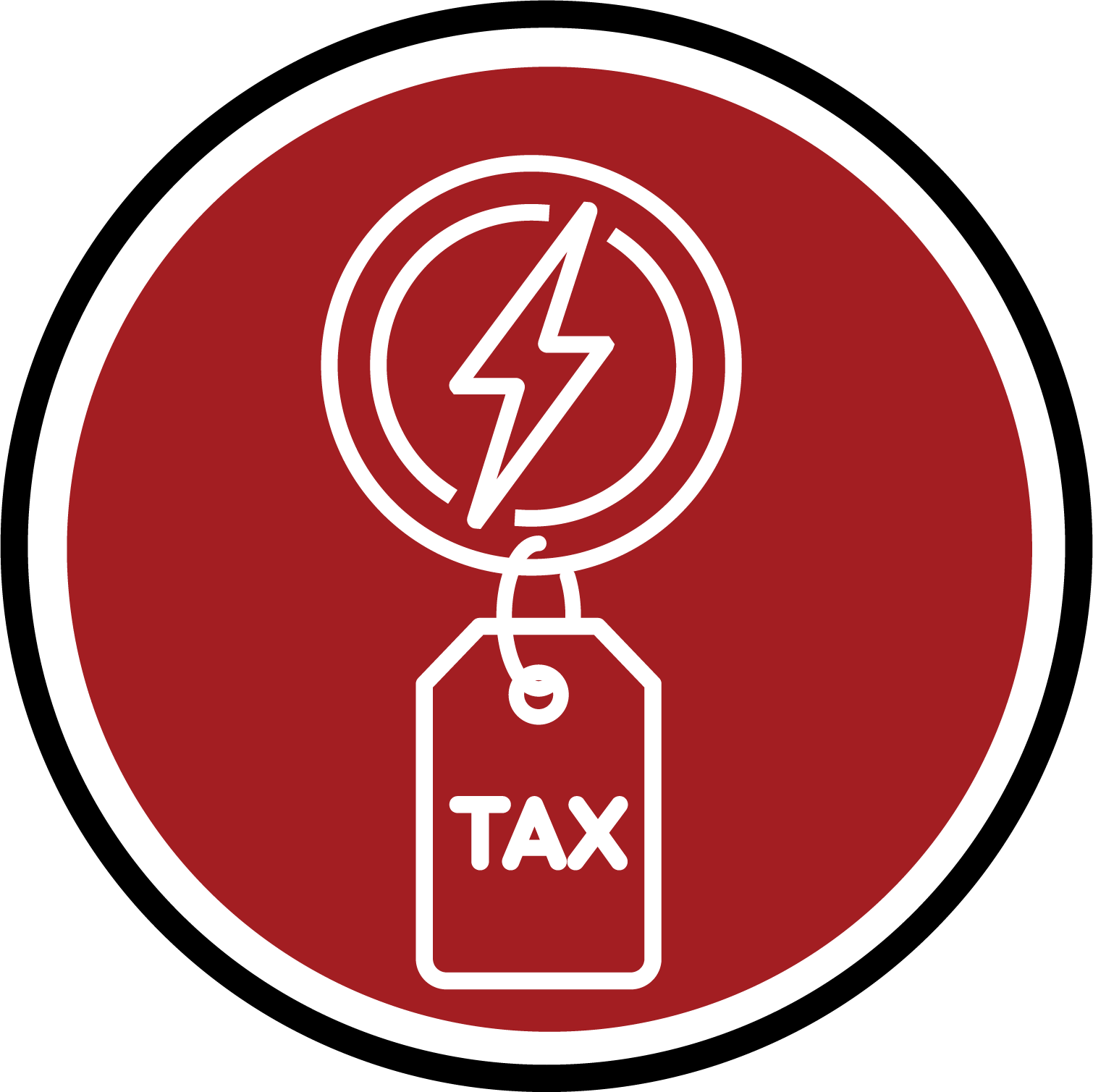 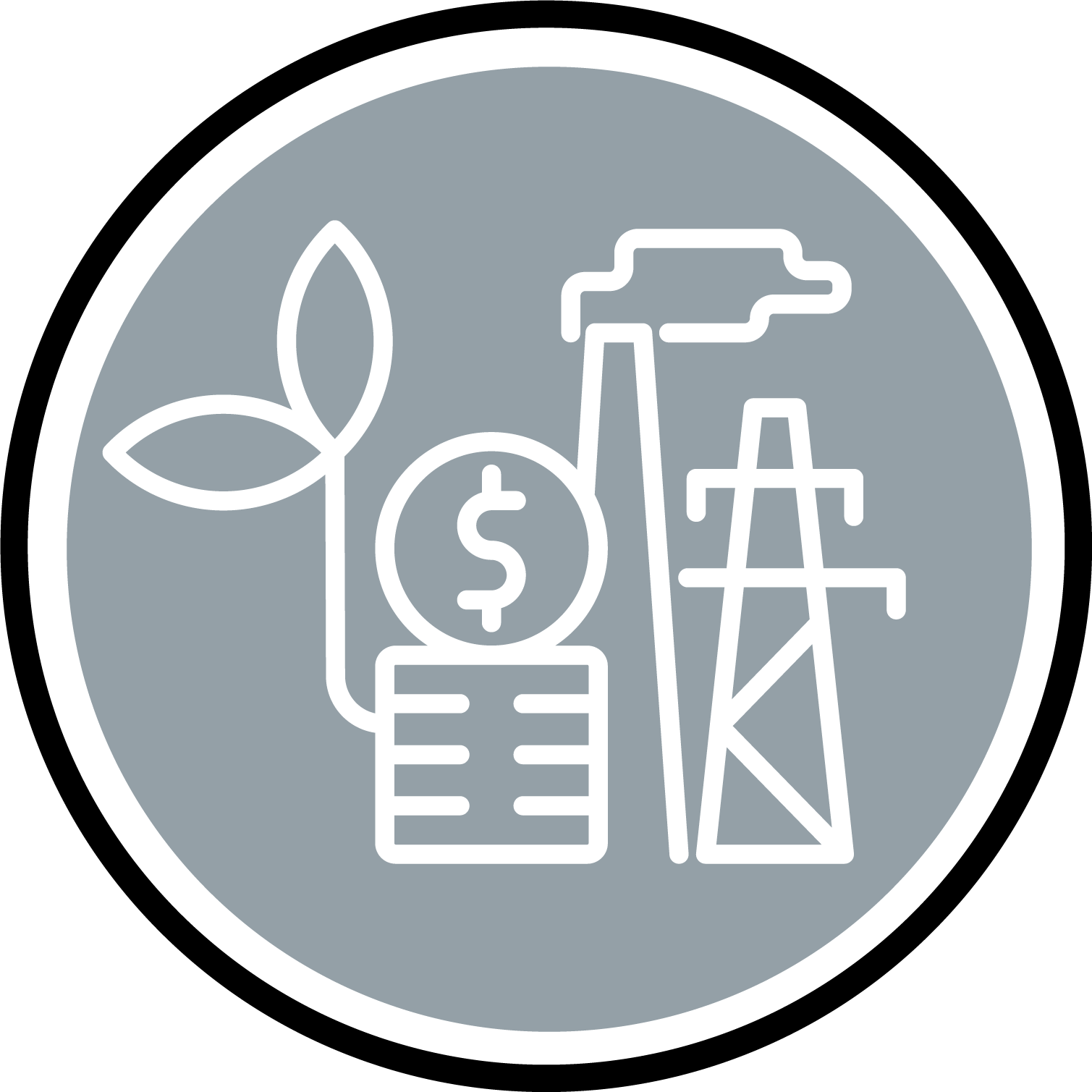 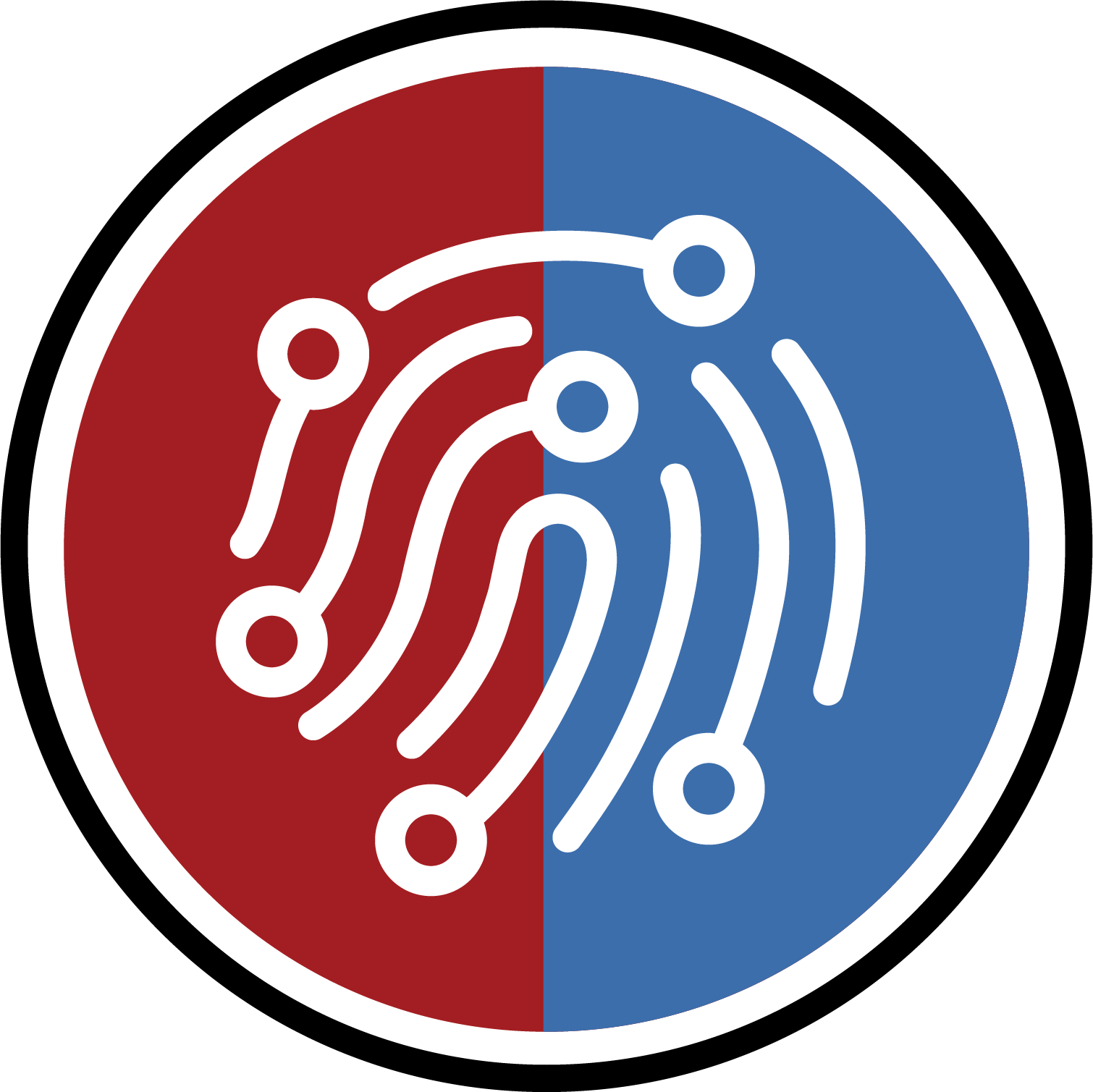 Federal energy tax policy – refundable direct pay credits
Federal funding through Infrastructure Investment & Jobs Act, Inflation Reduction Act
Bipartisan focus on grid security (I’ll explain)
11
@PublicPowerOrg #PublicPower
More on IIJA Implementation
The Infrastructure Investment and Jobs Act (IIJA) is an infrastructure and surface transportation bill that includes $1.2 trillion in funding for transportation, energy, and water infrastructure. 
Of the $1.2 trillion, $550 billion is new federal spending that was not previously authorized. Including:
$7.5 billion in federal spending for electric and alternative fuel vehicle infrastructure	
$65 billion for broadband infrastructure	
$65 billion for electric and grid infrastructure
$47.2 billion for resilience, including cybersecurity
www.publicpower.org/infrastructurefunding
12
@PublicPowerOrg #PublicPower
APPA Support
APPA Business Plan

	1. STRATEGIC FOCUS: advocating for public power; strengthening grid security; moving public power forward; promoting association excellence – through lenses of member value and mission focus
	2. FINANCIAL FOCUS: no dues increases through 2026; increases in non-dues revenue driven by growing and enhancing events and strategic federal grants; ongoing evaluation of programs and activities
13
@PublicPowerOrg #PublicPower
APPA Support (Cont.)
Existing APPA activities and platforms
Advocacy: federal legislative/regulatory/agency; industry thought leadership; media relations
Education, networking and leadership:  events/conferences/training/webinars/committees
News and resources:  listservs/publications/website/social media tools
Technical and operations services: eReliability tracker; eSafety tracker; safety awards and manual; mutual aid; reliable public power provider (RP3); smart energy provider (SEP); Demonstration of Energy and Efficiency Developments (R&D); cyber defense community
14
@PublicPowerOrg #PublicPower
APPA Support (Cont.)
Public Power Week Resources (Can Be Used All Year Round!)

New animated video:

https://youtu.be/EqcFYxnVYCU

Sample press releases, social media messages, and coloring sheets, are available at: https://www.publicpower.org/event/public-power-week#event-1

Shortform documentary on public power. It is available at: www.PublicPower.org/Documentary
15
@PublicPowerOrg #PublicPower
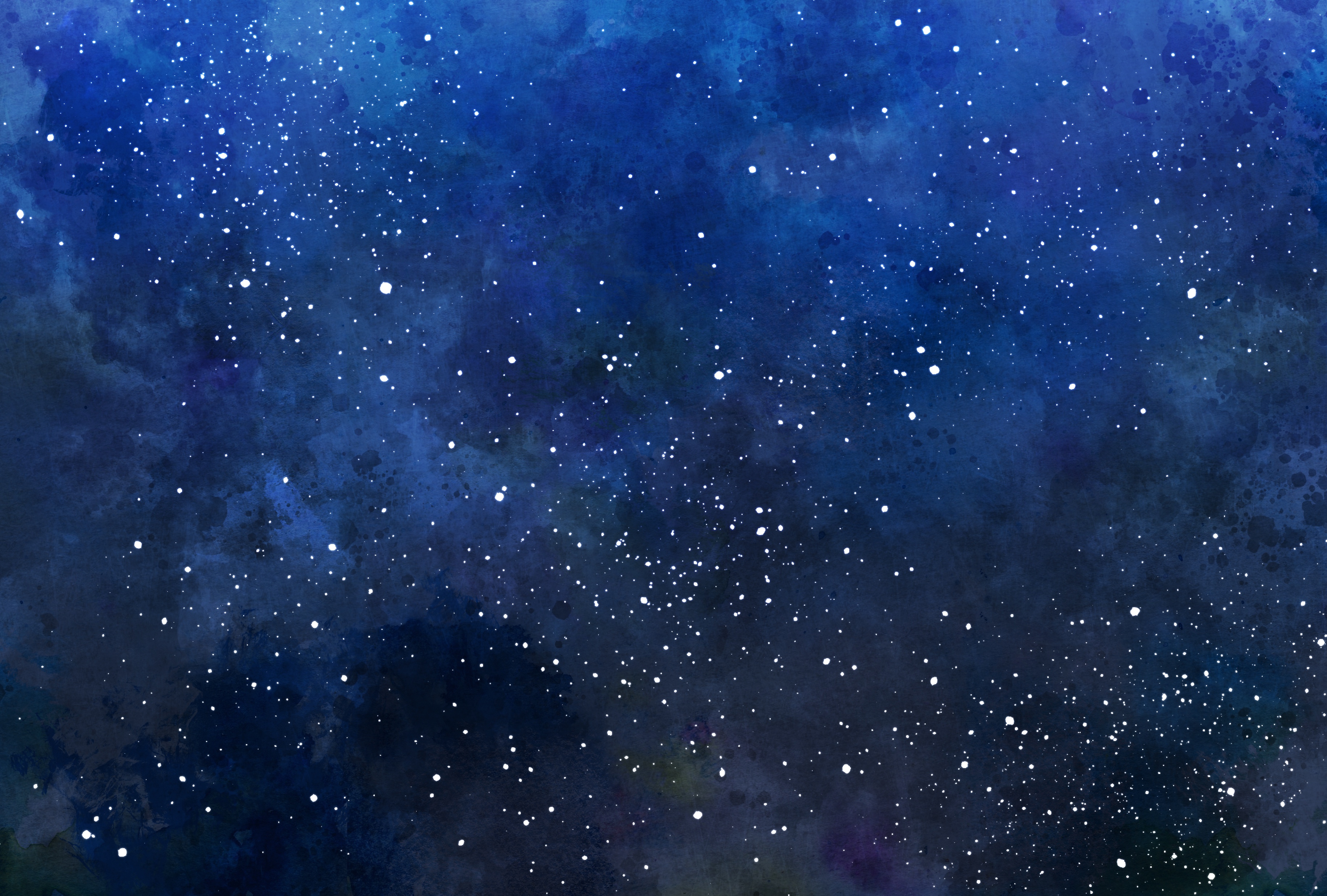 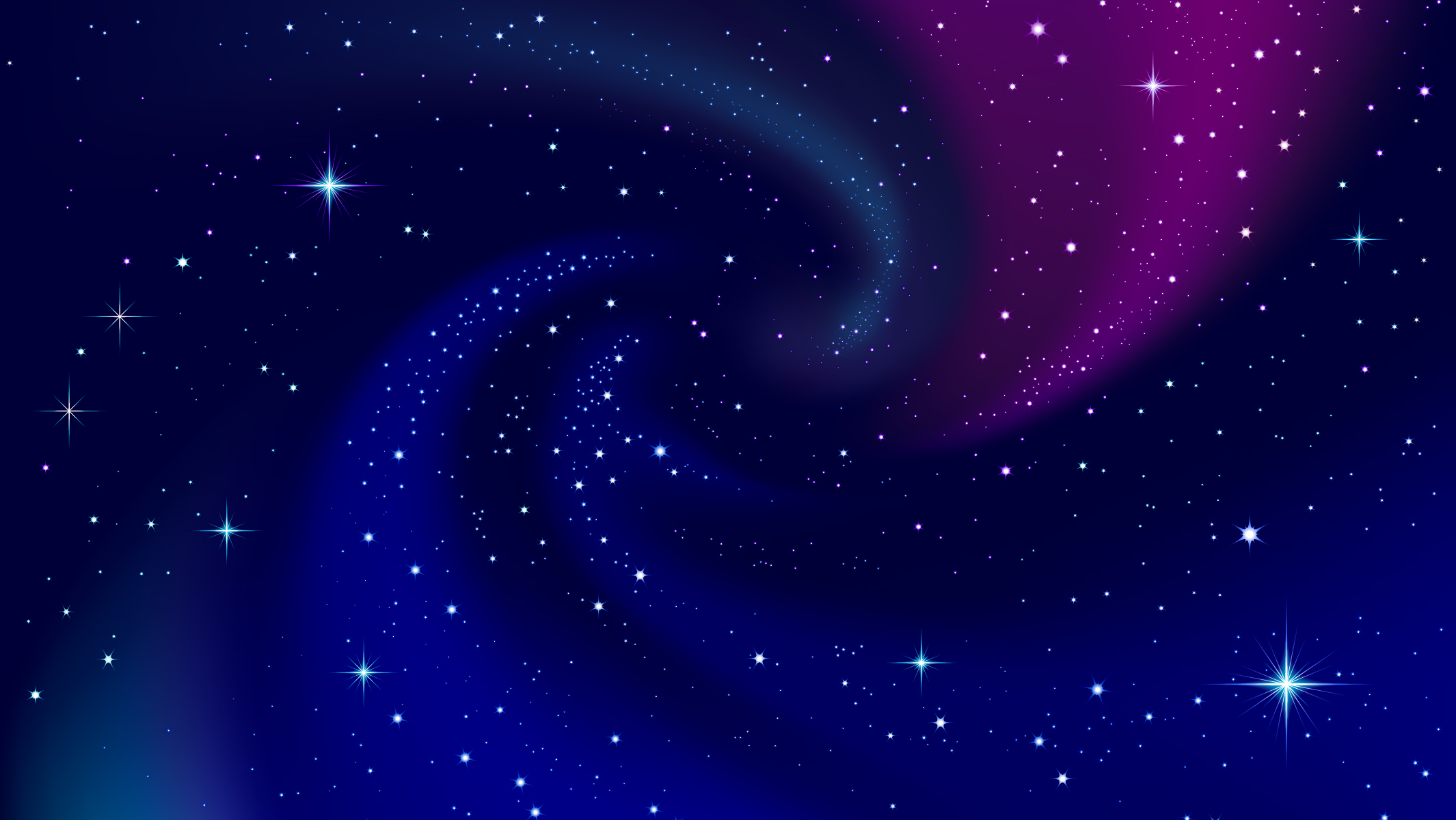 And remember to…
“Keep your feet on the ground and keep reaching for the stars,” 
	to quote Casey Kasem!
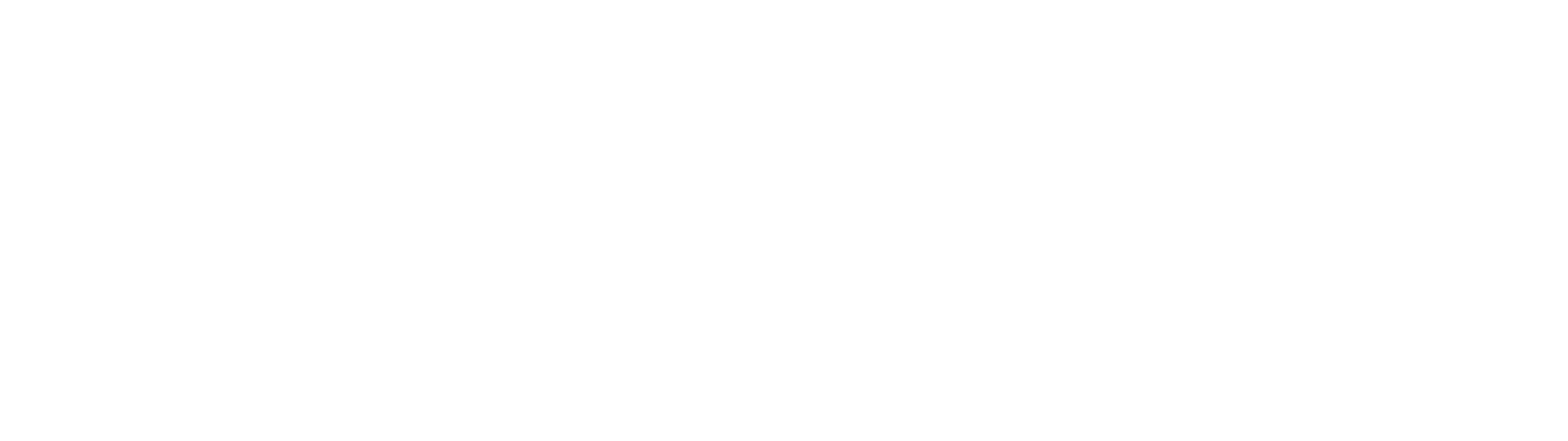 16
@PublicPowerOrg #PublicPower